Оксиды     углерода
Учитель химии МОУ «КСОШ № 7»Гареева О. И.
Получение      оксида углерода (II)
Промышленный способ
1. Образуется при горении углерода или соединений на его основе (например, бензина) в условиях недостатка кислорода:
               2C + O2 = 2CO↑
 2. При восстановлении оксида углерода (IV) раскалённым углём:
                CO2 + C = 2CO↑
    Эта реакция часто происходит при печной топке.
Получение        оксида углерода (IV)
1.В промышленности получают обжигом природных     карбонатов (известняк, доломит).             CaCO3 = CaO + CO2↑
    2.В лабораторных условиях получают взаимодействием карбонатов и гидрокарбонатов с кислотами, например мрамора, мела или соды с соляной кислотой:
       CaCO3 + 2HCI = CaCI2 + H2O + CO2↑Для приготовления напитков может быть использована реакция пищевой соды с лимонной кислотой или с кислым лимонным соком.
Физические свойства
CO - оксид углерода(II), угарный газ,монооксид углерода Газ,без цвета,без запаха,легче воздуха,мало растворим в воде,намного лучше растворимв спирте,T. пл. -205,02 0C, Т. кип. -191,5плотность 1,25 г/л(0 0C)Очень ядовит!
CO2 - оксид углерода(IV),углекислый газ, диоксид углерода.
    Газ, без цвета,без запаха,в 1,5 раза тяжелее воздуха,растворим в воде,плотность 1,98 г/лТ.пл. −57 °C), Т, кип −78 °C, возгоняется. Твердыйоксид  называется «сухим льдом»
Химические свойства       оксида углерода (II)
При комнатной температуре CO малоактивен, его химическая активность значительно повышается при нагревании и в растворах      CO – несолеобразующий оксид1. При нагревании восстанавливает  металлы из оксидов:        CO + CuO → Cu + CO2↑
   2. Горит на воздухе синим пламенем (температура начала реакции 700 °C) :
          2CO + O2 → 2CO2 + Q
   Температура горения CO может достигать 2100 °C.
Химические свойства        оксида углерода (IV)
CO2 – кислотный оксид
   1.Взаимодействует с водой, образуя нестойкую угольную кислоту (реакция обратимая)
            CO2 +  H2O          H2CO3 2. Взаимодействует со щелочами, при этом образуются карбонаты и гидрокарбонаты        CO2 + Ca(OH)2 = CaCO3↓ + H2O       CaCO3 + CO2 + H2O = Ca(HCO3)2
3.Взаимодействует с основными оксидами        
             CO2 + CaO = CaCO3
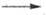 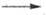 Применение         оксида углерода (II)
Как восстановительСО применяетсяв металлургиипри выплавке чугуна.
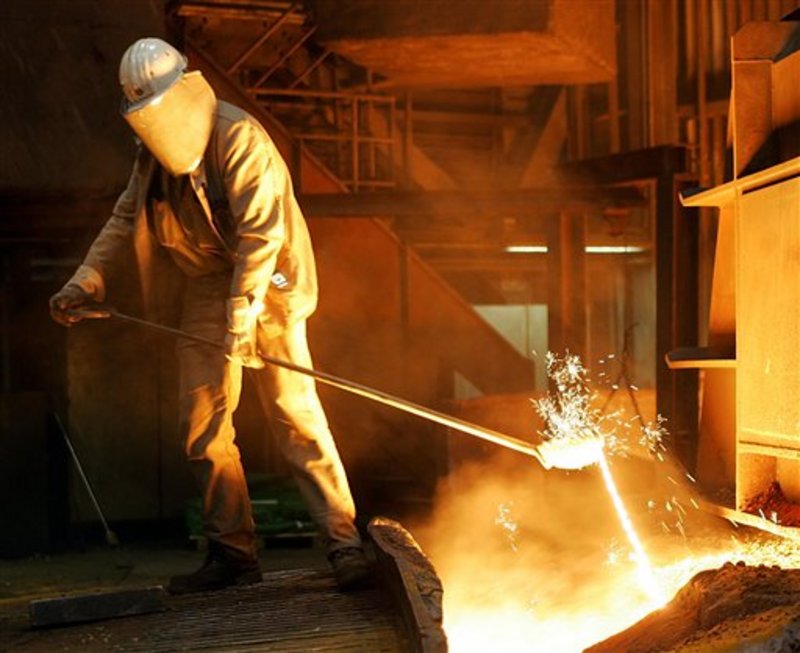 Водяной газ используется как топливо, а также применяется в химическом синтезе — для получения аммиака,, высших спиртов и т. п.
Оксид углерода(II) применяется для обработки мяса животных и рыбы, придает им ярко красный цвет и вид свежести, не изменяя вкуса Допустимая концентрация CO равна 200 мг/кг мяса.
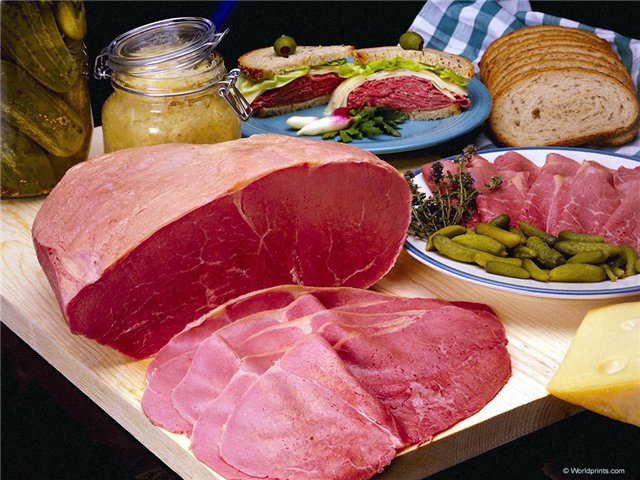 Применение       оксида углерода (IV)
Углекислый газ применяют для газирования фруктовых и минеральных вод, для производства сахара, в медицине для углекислых ванн.
В пищевой промышленностиоксид углерода(IV) используется как консервант и обозначается на упаковке под кодом Е290, а также в качестве разрыхлителя теста.
Баллоны с жидкой углекислотой широко применяются в качестве огнетушителей1) в портативных огнетушителях; 
    2) в огнетушительных системах самолетов и кораблей, пожарных углекислотных машинах. 
      
   Такое широкое применение в огнетушении связано с тем, что в некоторых случаях вода не годится для тушения.
Технологии очистки различных поверхностей гранулами «сухого льда». 

   
   Очистка форм 
   для литья под давлением с помощью «сухого льда»
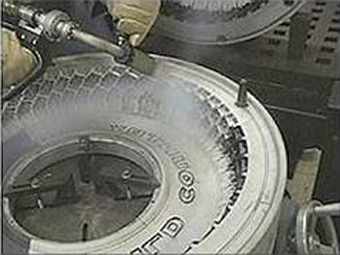 Твёрдая углекислота — сухой лёд — используется в ледниках. Жидкая углекислота используется в качестве хладагента и рабочего тела в холодильниках, морозильниках, солнечных электрогенераторах.
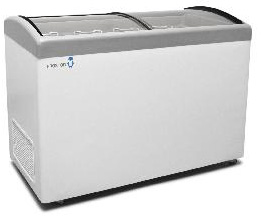 Ученые нашли способ, как использовать углекислый газ: из него можно делать поликарбонат, который применяется для изготовления компакт-дисков.Первые DVD и пластиковые бутылки из CO2 могут появиться в продаже уже через пару лет.
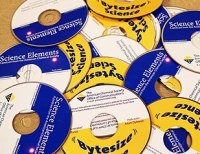 Биологическое значение          углекислого газа
Оксид углерода (IV) играет одну из главных ролей в живой природе, участвуя во многих процессах метаболизма живой клетки. Углекислый газ атмосферы — основной источник углерода для растений. Растения поглощают углекислый газ в процессе фотосинтеза,